SAMR Model
Random student generator
Weylin Wahlstrom
Random student generator
Easy to use for:
Calling on random students
Partner collaboration
Teams
Group work or study
Small group
Class roster
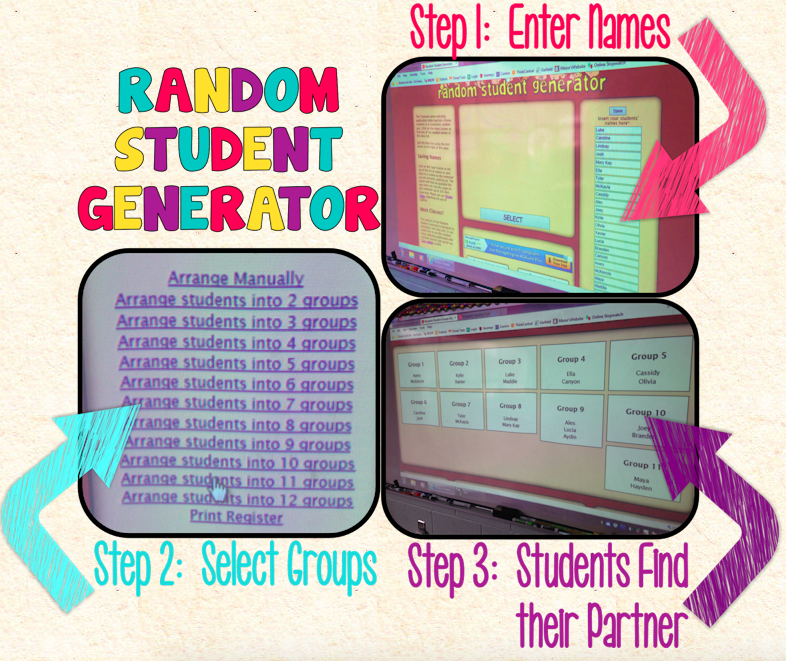 3 Easy steps
Add your class names
Select groups
Students find groups
Great Cost
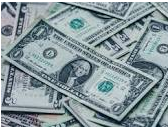 Its free to use!!!
Some adds 
Optional add-ons
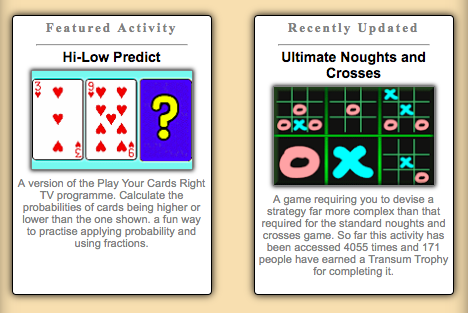 Why random student generator
Save time
Easy to use
Students stay on task
Student collaboration
Lots of options
fun!
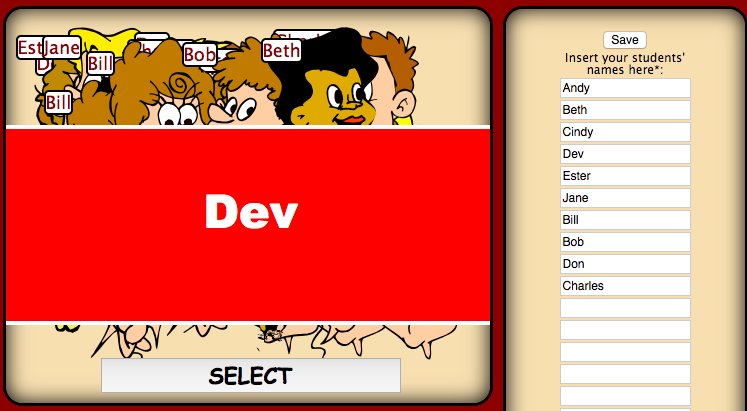 CHECK IT OUT !!!

@

http://www.transum.org/software/RandomStudents/